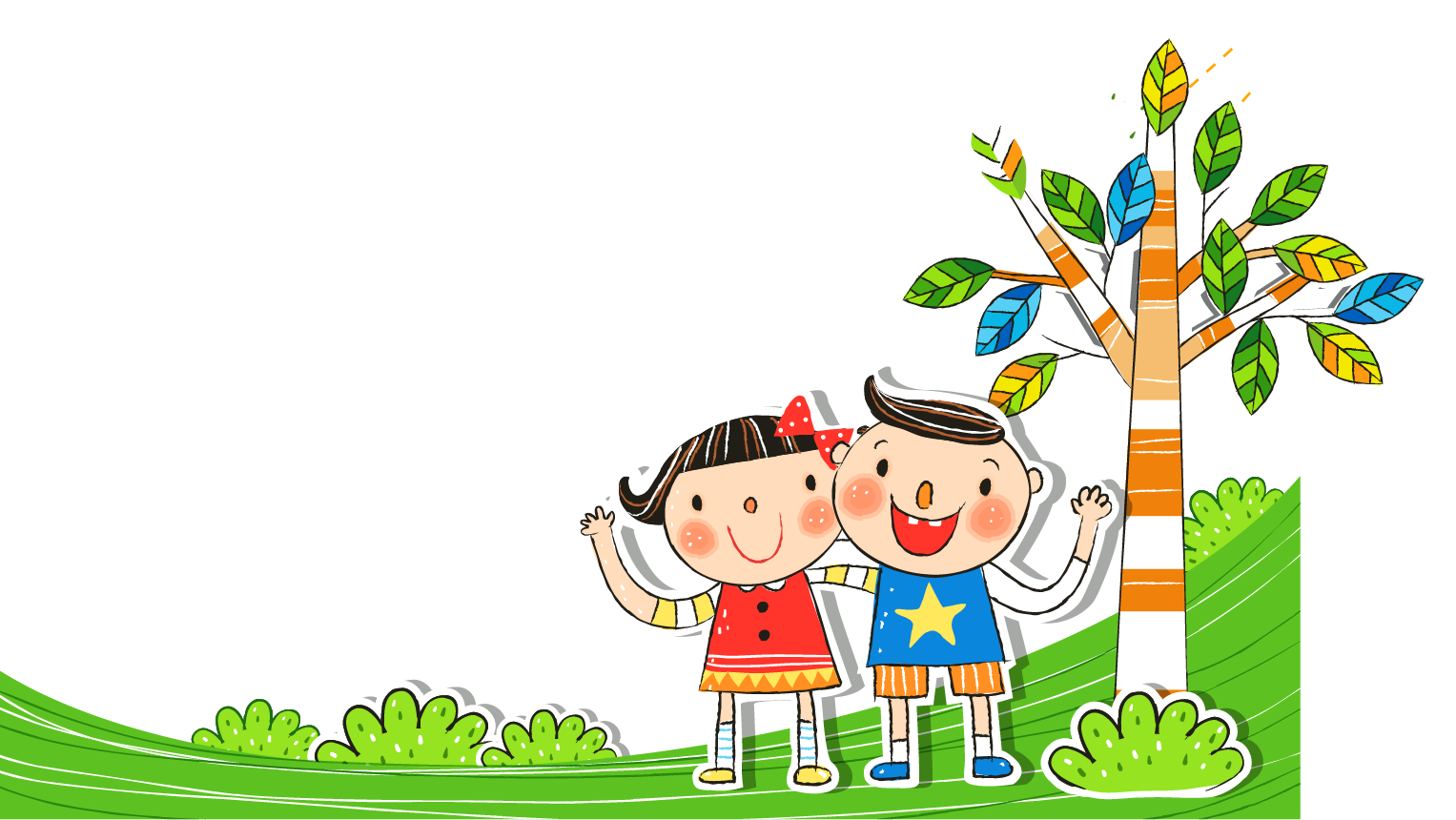 Xin chào các em!
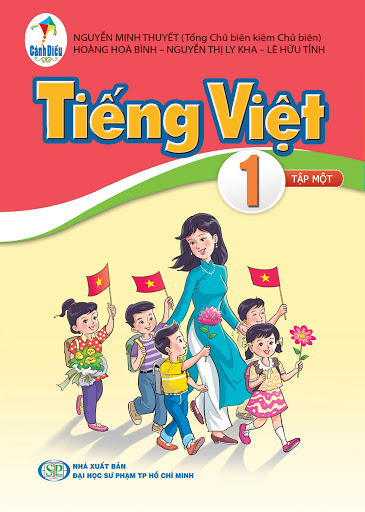 Ô CỬA BÍ MẬT
1
2
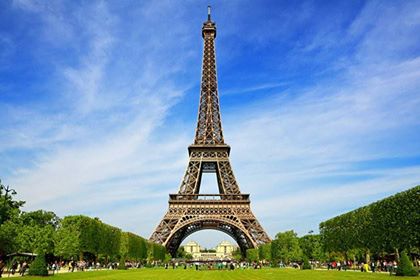 3
4
Ô số 5 : Câu hỏi
Ô số 1: Em hãy đọc to
bắt cá
Ô số 2 :Đọc và tìm tiếng chứa vần ăn
thợ lặn
Ô số 3 : Đọc và tìm tiếng có chứa vần ăt
chim cắt
Ô số 4 : Đọc câu sau
Nhà Hà có bà và ba má. À có cả Hà và bé Lê nữa chứ
Thứ sáu ngày   tháng  năm 2020
Tiếng Việt
Bài 59: ân - ân
1. Lµm quen
ân
ât
â
â
n
t
2. Kh¸m ph¸
cân
cân
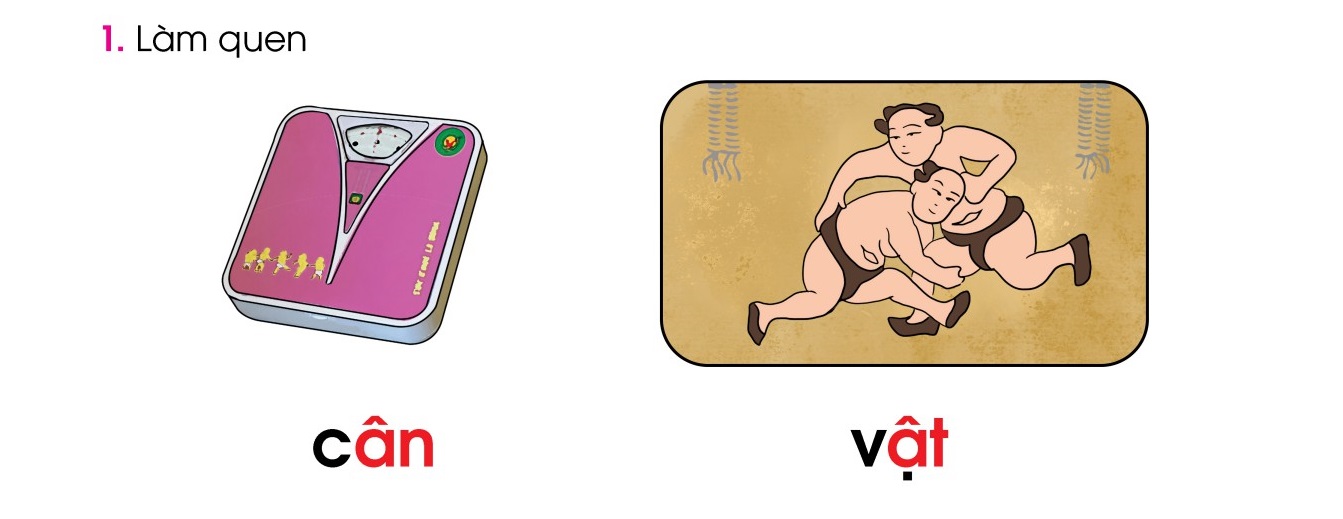 c
ân
2. Kh¸m ph¸
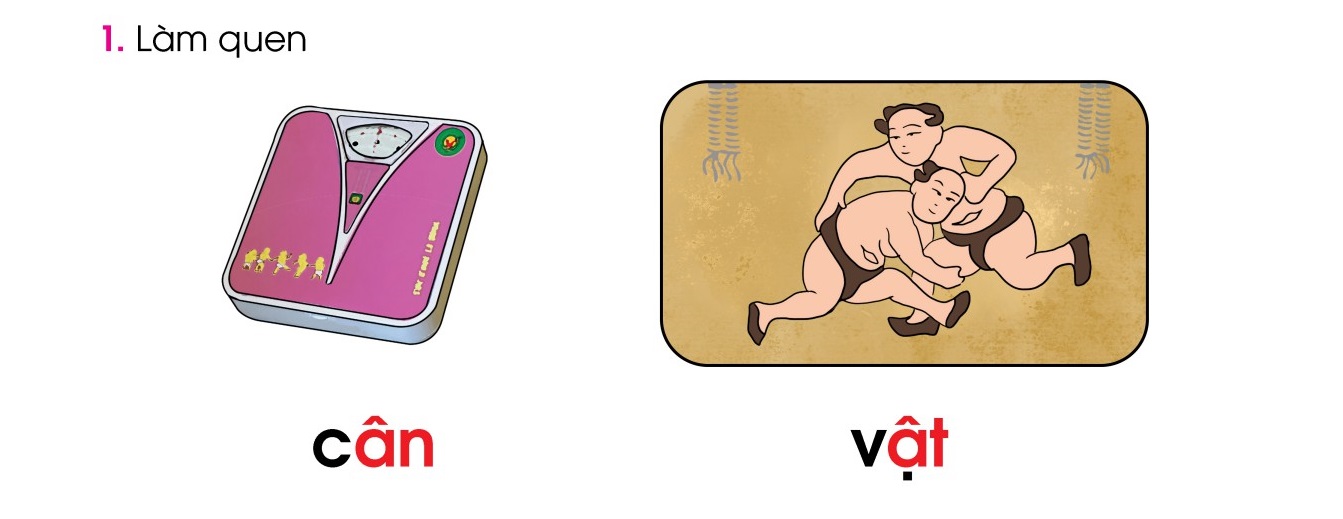 vật
vật
v
ật
3. Sút bóng vào hai khung thành cho trúng
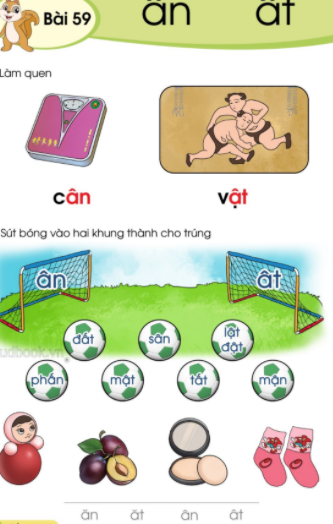 3. Sút bóng vào hai khung thành cho trúng
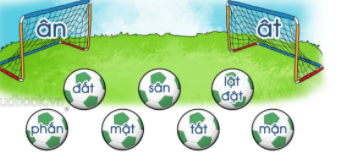 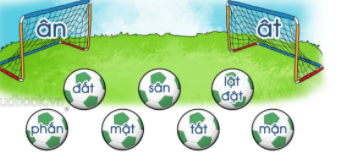 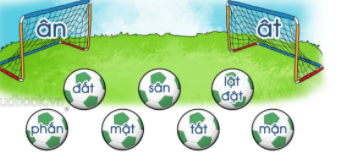 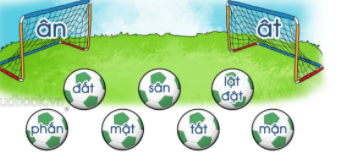 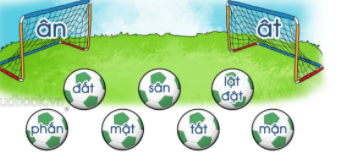 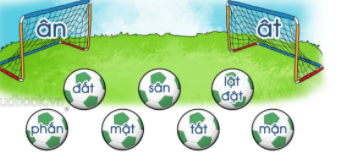 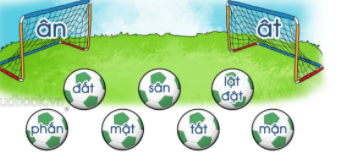 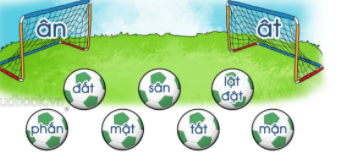 4. TËp viÕt (b¶ng con)
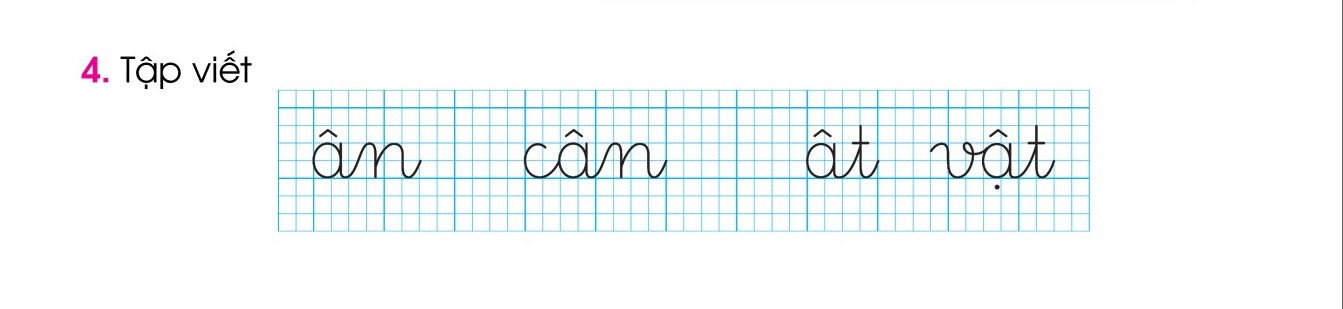 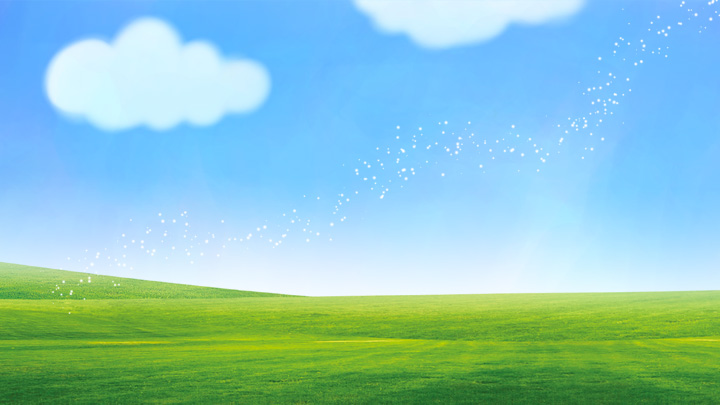 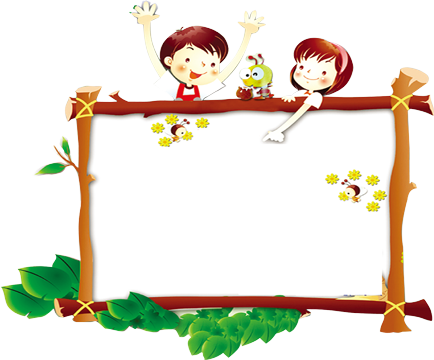 校园
安全
Tiết 2
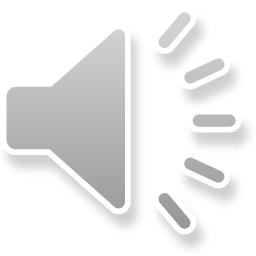 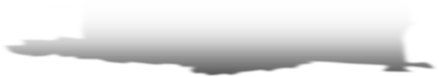 5. Tập đọc
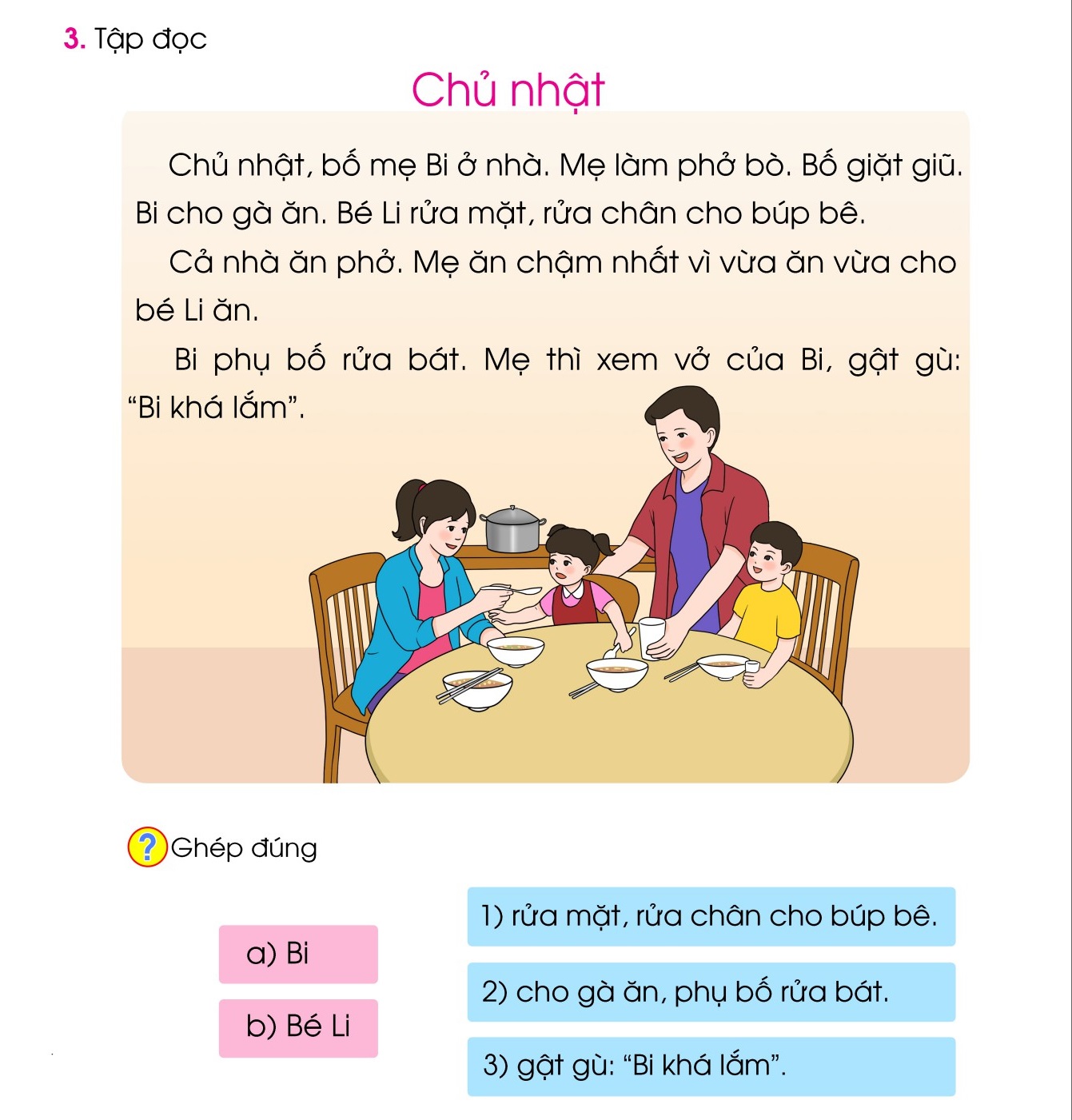 5. Tập đọc
Chủ nhật
2
Chủ nhật, bố mẹ Bi ở nhà. Mẹ làm phở bò. Bố giặt giũ. Bi cho gà ăn. Bé Li rửa mặt rửa chân cho búp bê.
	Cả nhà ăn phở. Mẹ ăn chậm nhất vì vừa ăn vừa cho bé Li ăn.
	Bi phụ bố rửa bát. Mẹ thì xem vở của Bi, gật gù: “ Bi khá lắm.”
1
3
4
5
6
7
9
8
10
5. Tập đọc
Chủ nhật
1
Chủ nhật, bố mẹ Bi ở nhà. Mẹ làm phở bò. Bố giặt giũ. Bi cho gà ăn. Bé Li rửa mặt, rửa chân cho búp bê.
	Cả nhà ăn phở. Mẹ ăn chậm nhất vì vừa ăn vừa cho bé Li ăn. 
	Bi phụ bố rửa bát. Mẹ thì xem vở của Bi, gật gù: “ Bi khá lắm.”
2
3
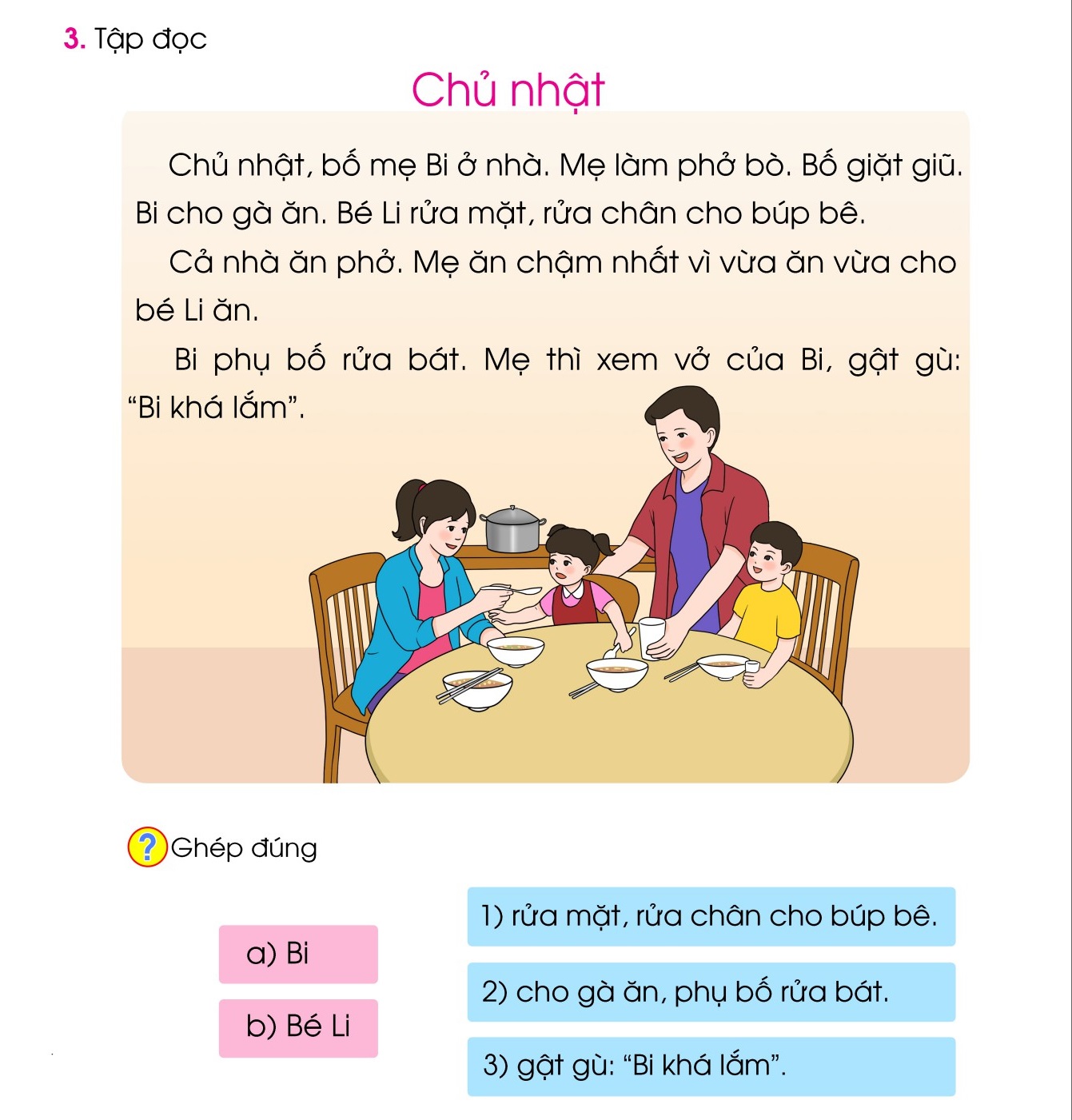 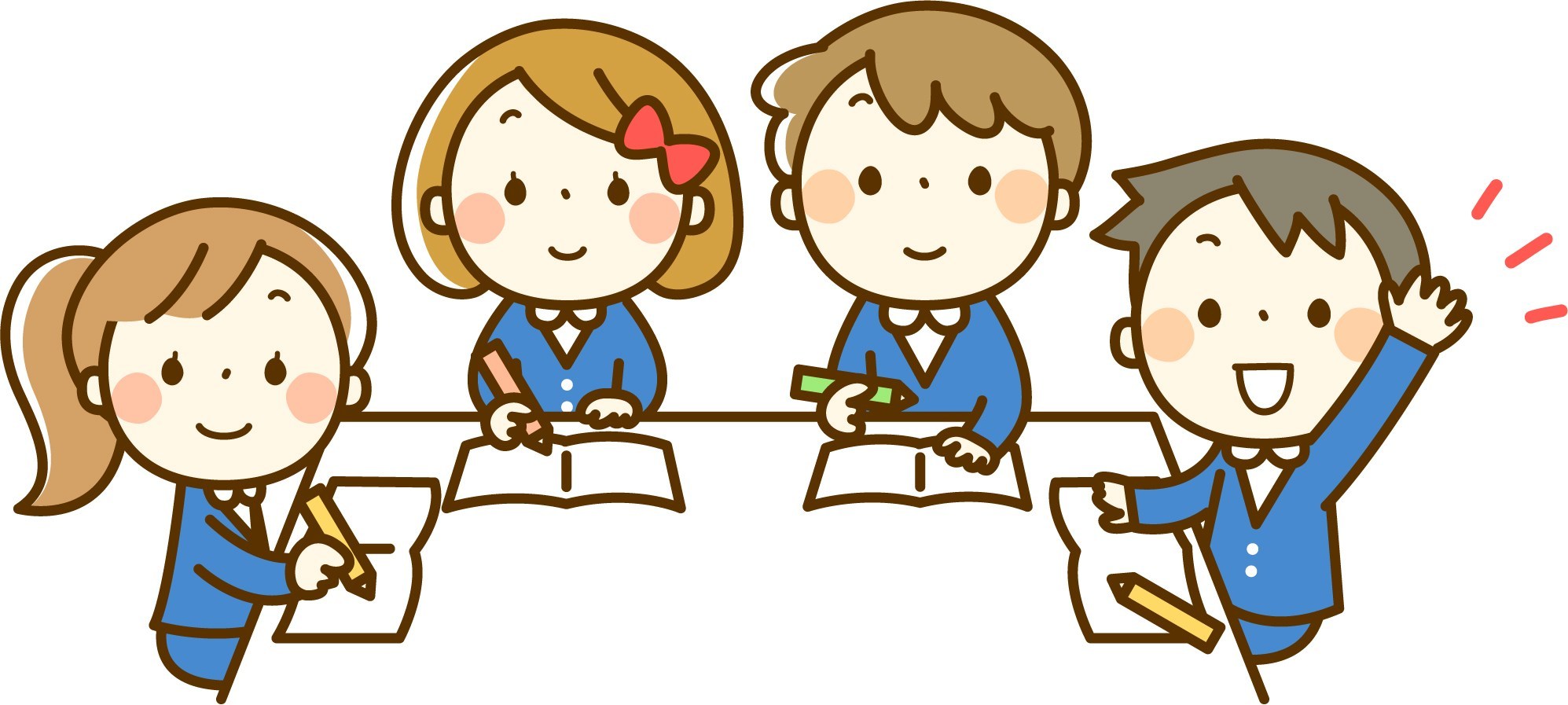 Củng cố
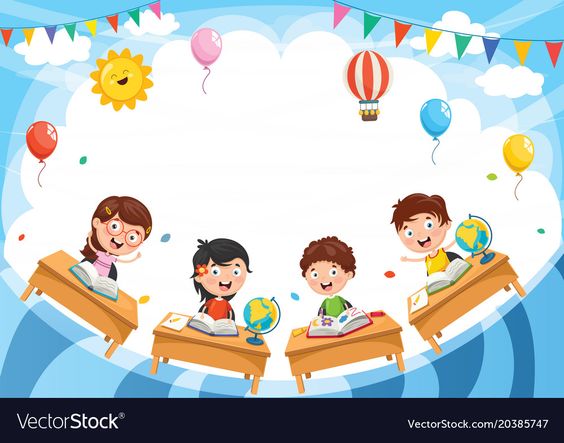 Dặn dò
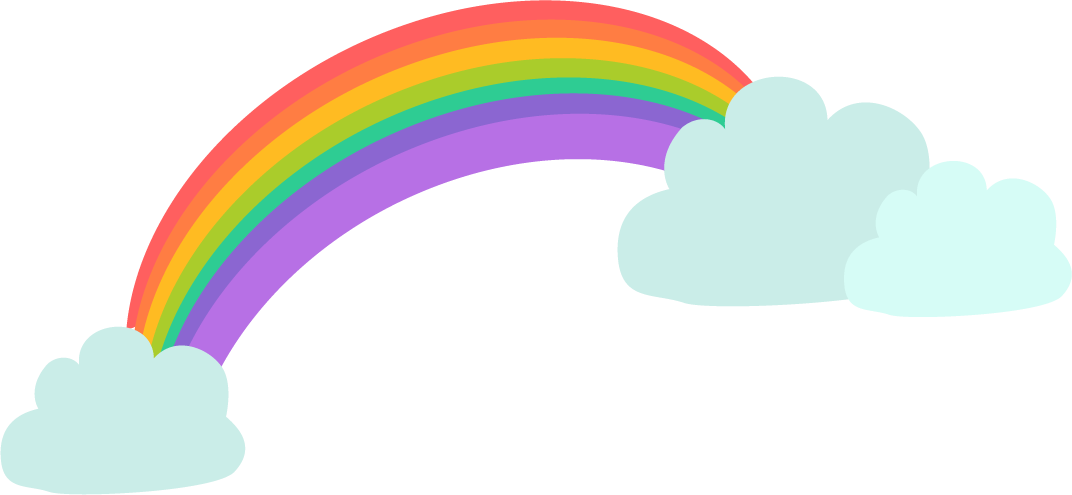 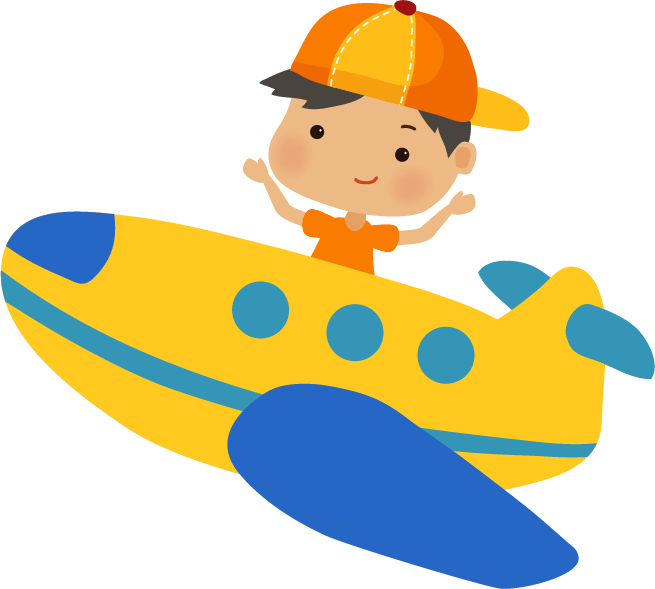 Tạm biệt và 
hẹn gặp lại!
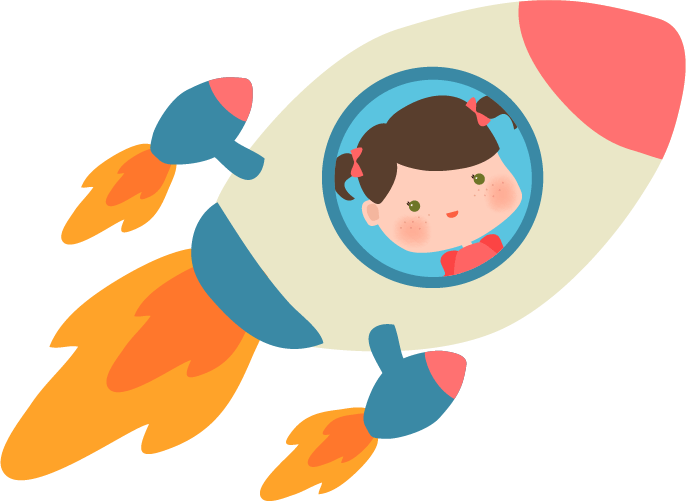 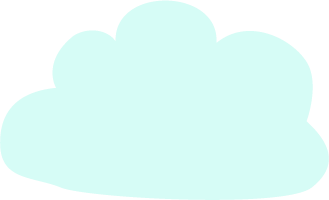 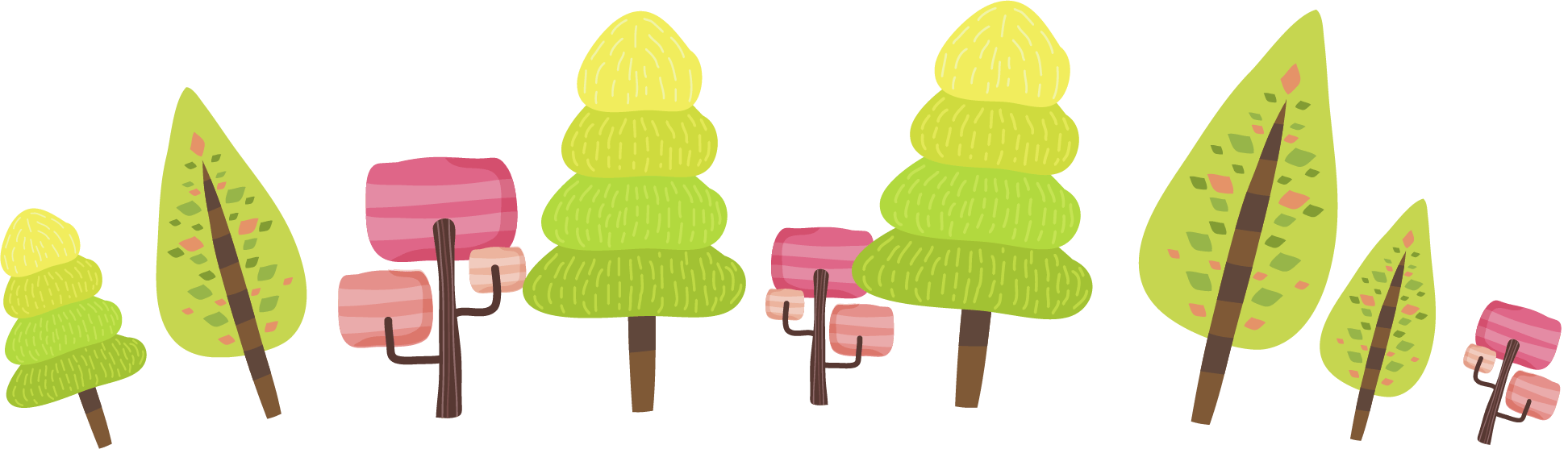 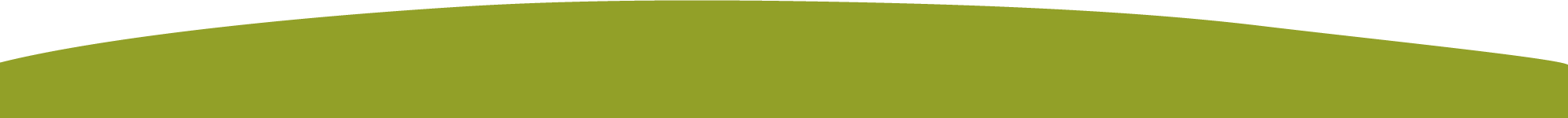